Mississippi Health Ambassadors8/10/2023
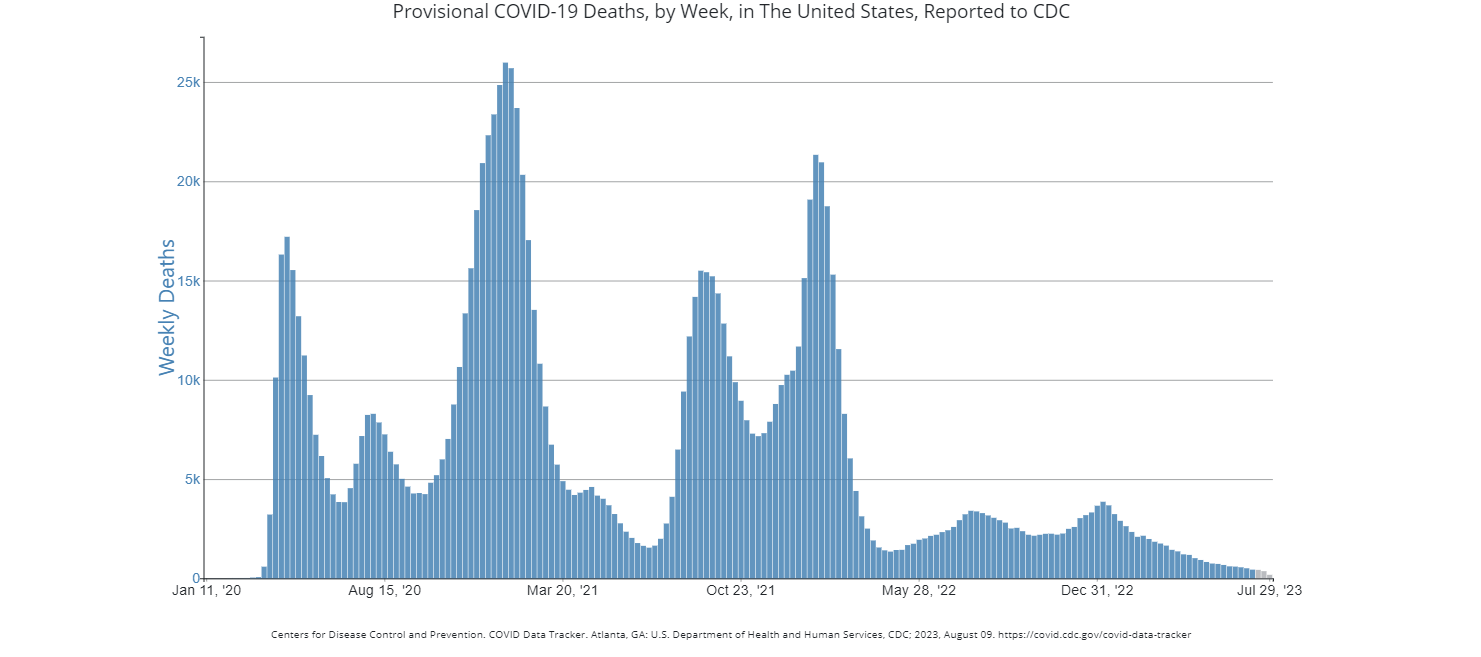 Vaccine Recommendations
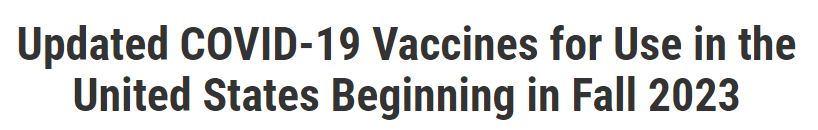 Omicron variant XBB.1.5 for use as early as fall of 2023 (monovalent)
Pfizer (mRNA)
Moderna (mRNA)
Novavax (Protein)
What's Next
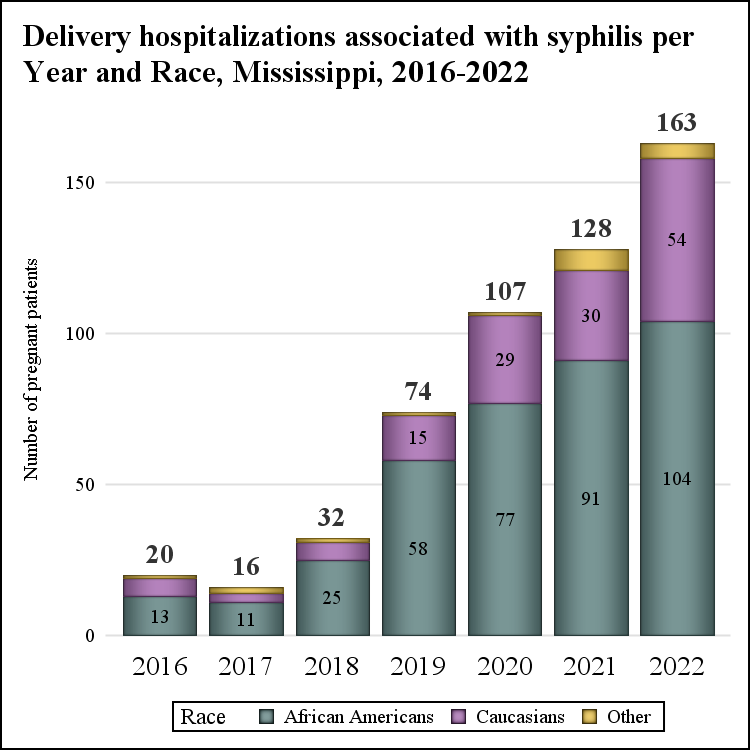 Congenital Syphilis in MS
1000% increase over 8 years
Congenital syphilis - ~40% mortality
Severe disability for many newborns that survive
~$50,000 in excess hospital charges at delivery
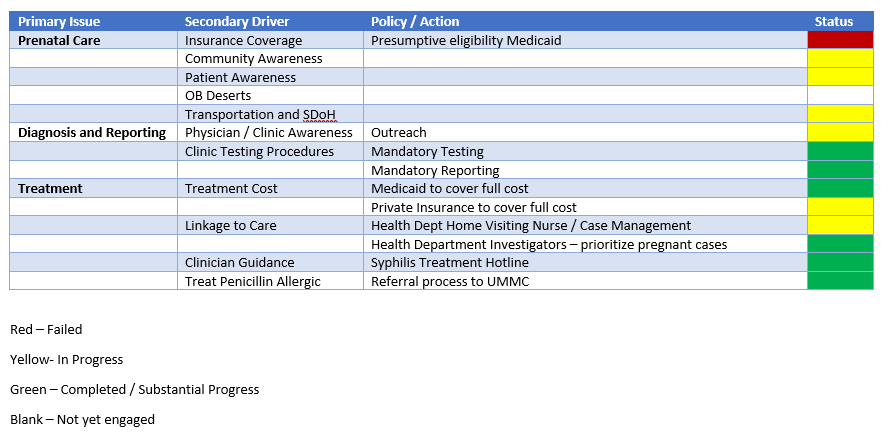 Infant Mortality MS
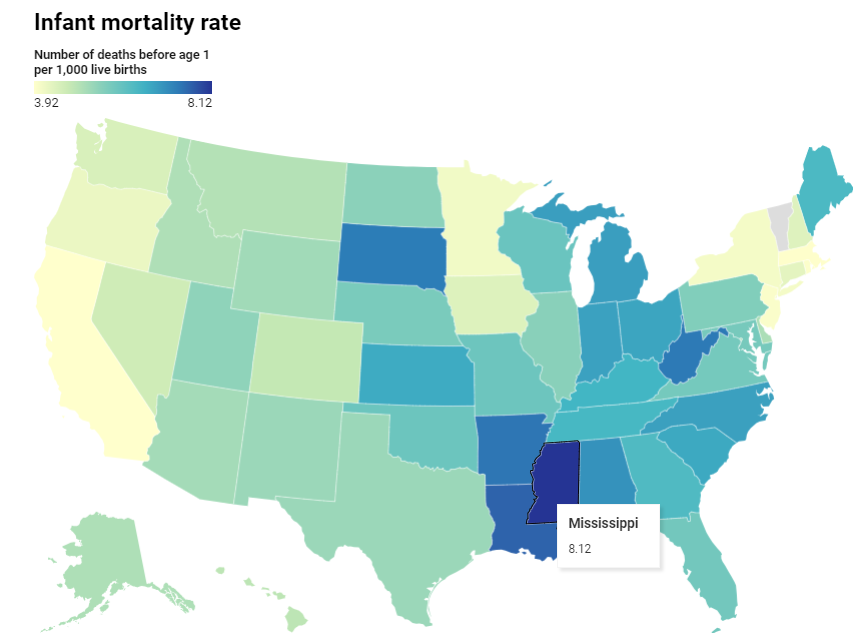 MS is #1 in infant mortality
Infant mortality ~2x higher in Black babies compared to White babies
~2.5x higher in Native Americans
If MS were a country – would rank higher than Argentina but lower than Turkey
In Black population – between Colombia and Ecuador
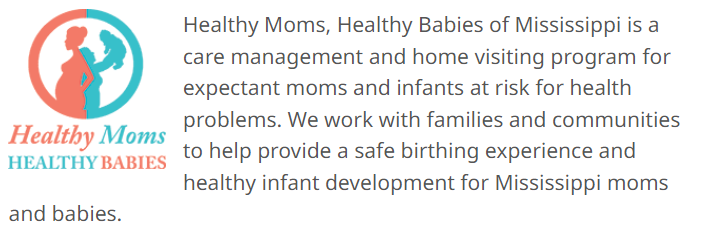 https://msdh.ms.gov/page/41,0,106.html
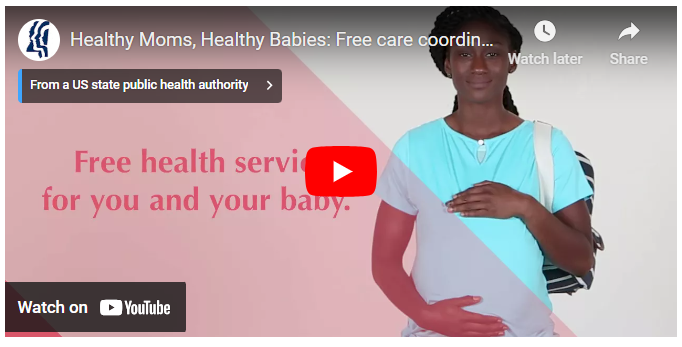